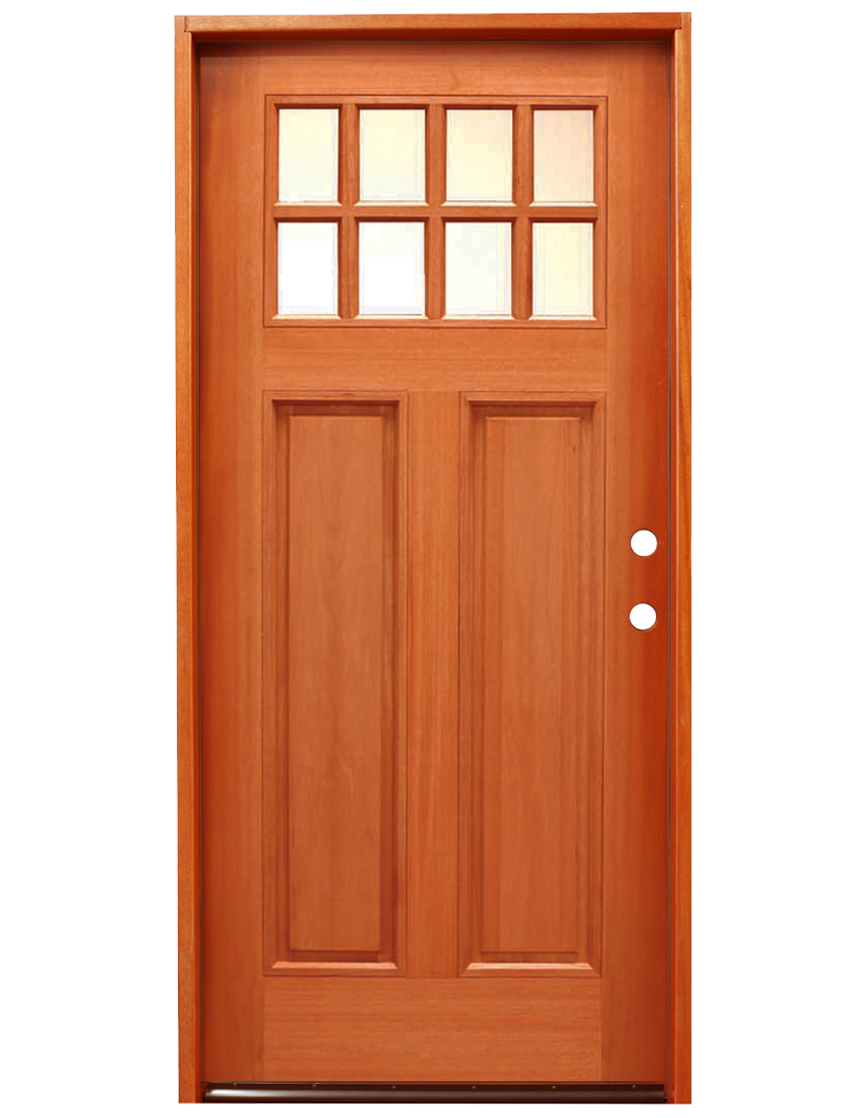 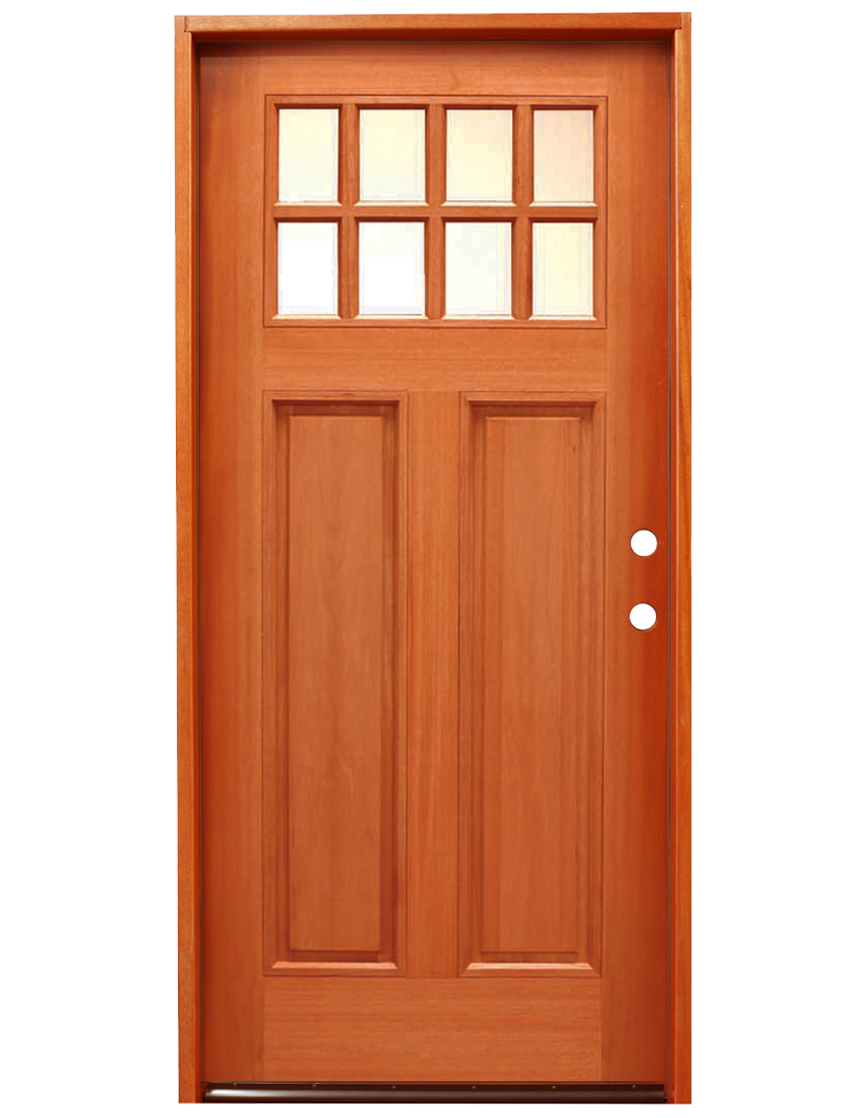 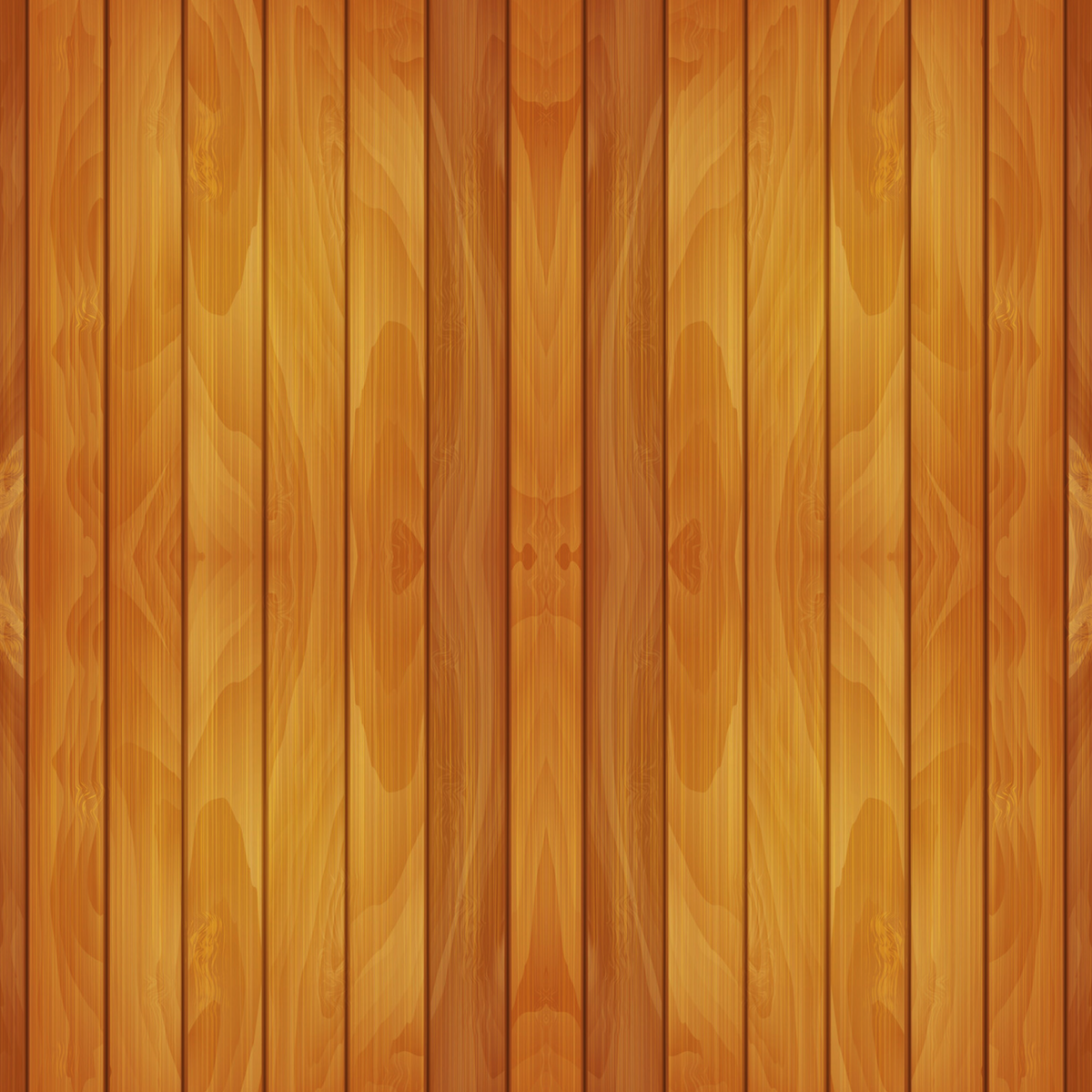 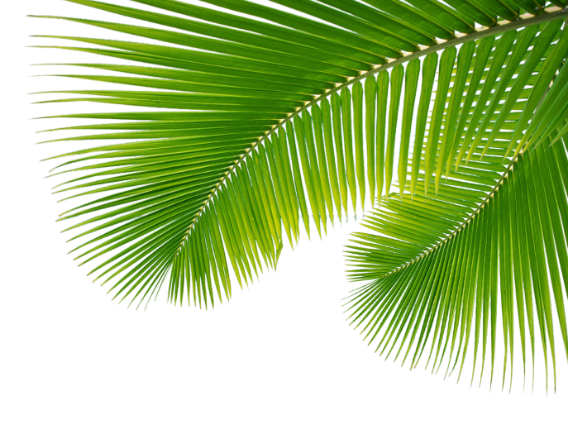 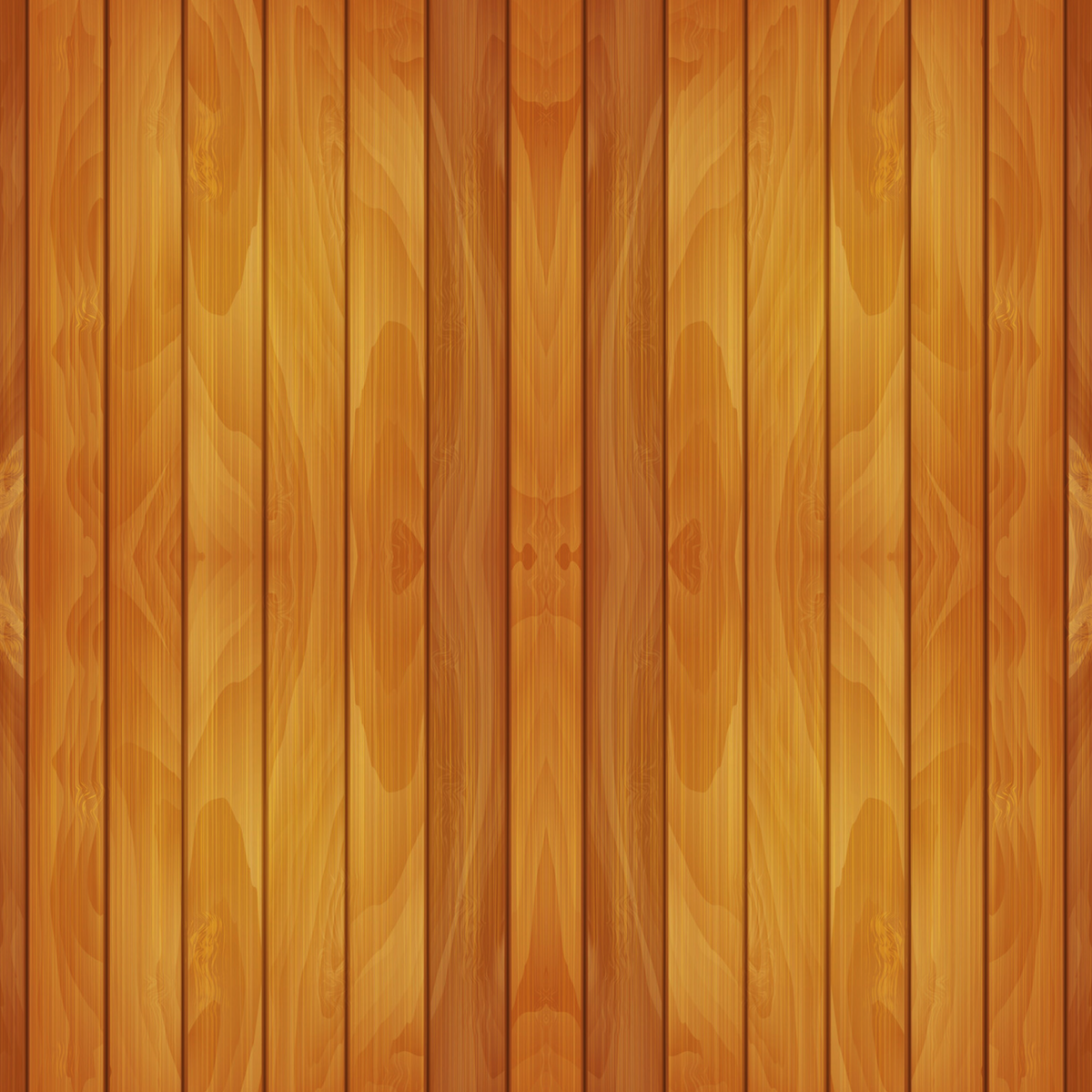 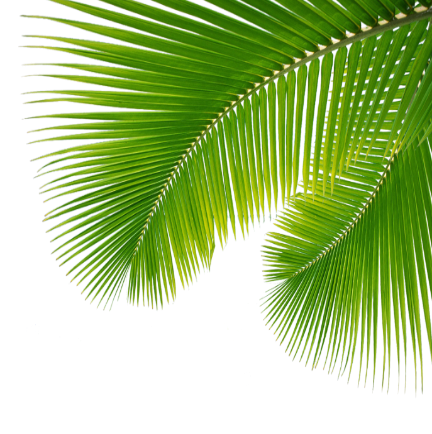 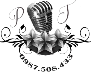 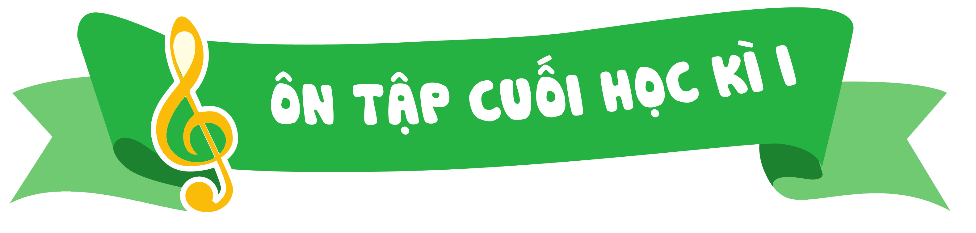 Chào mừng quý thầy cô và các em học sinh đến với tiết âm nhạc
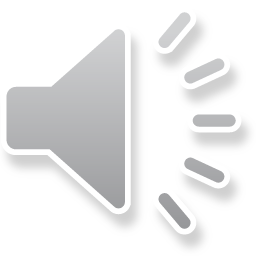 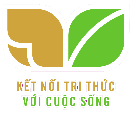 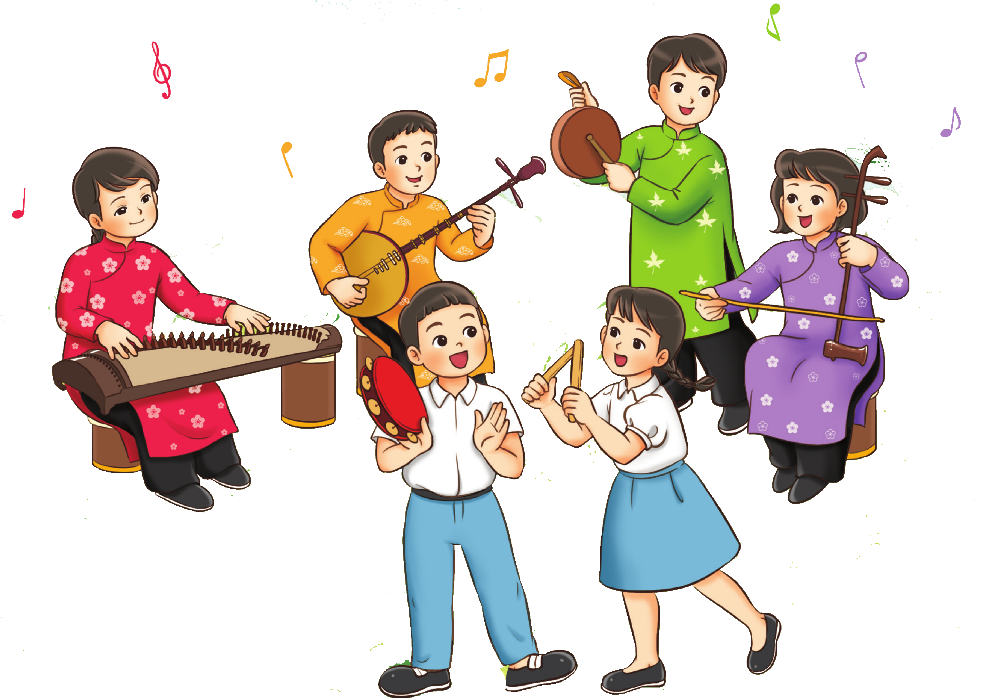 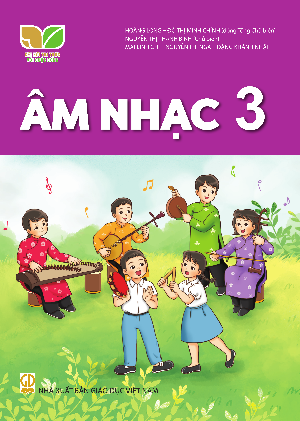 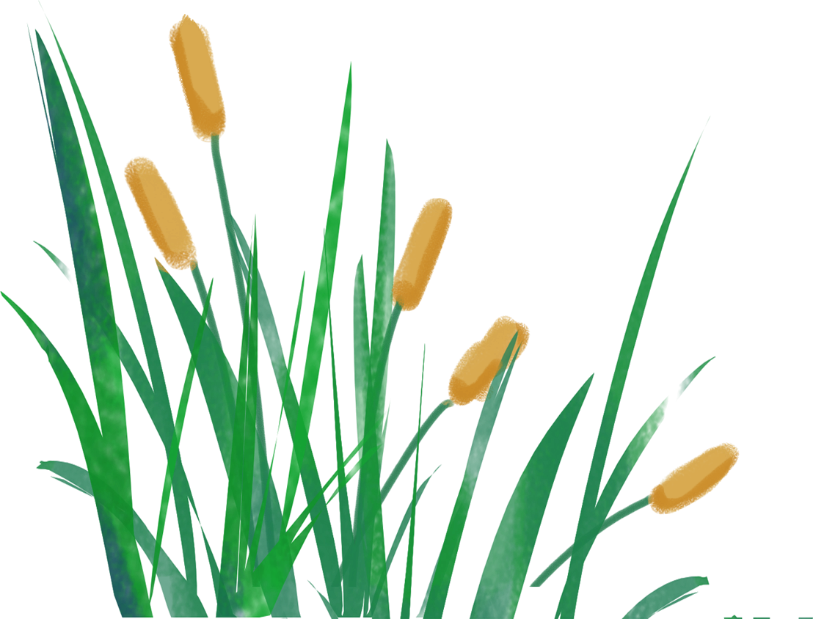 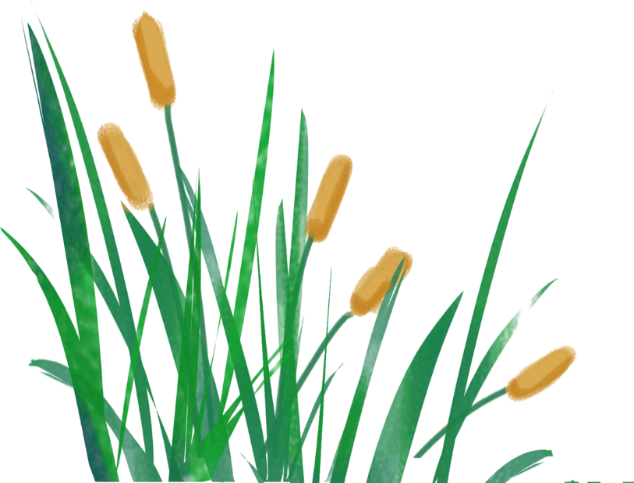 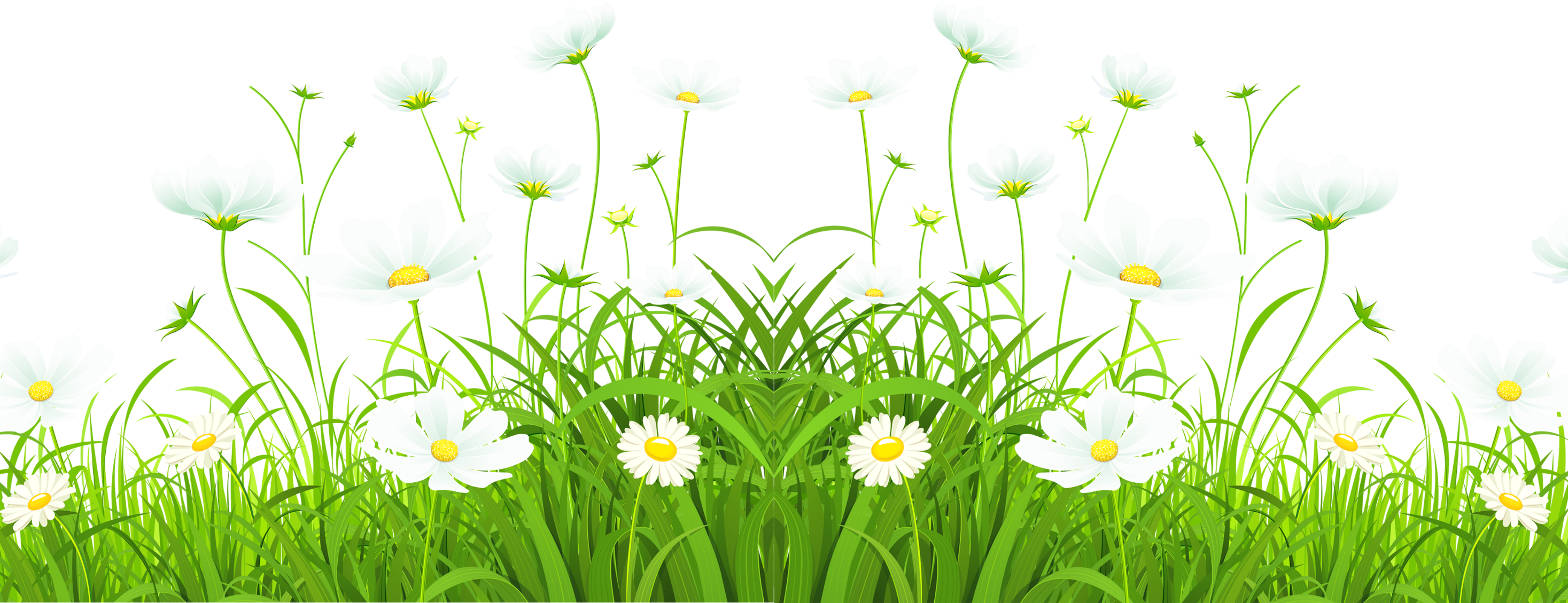 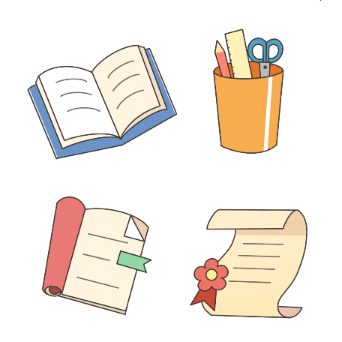 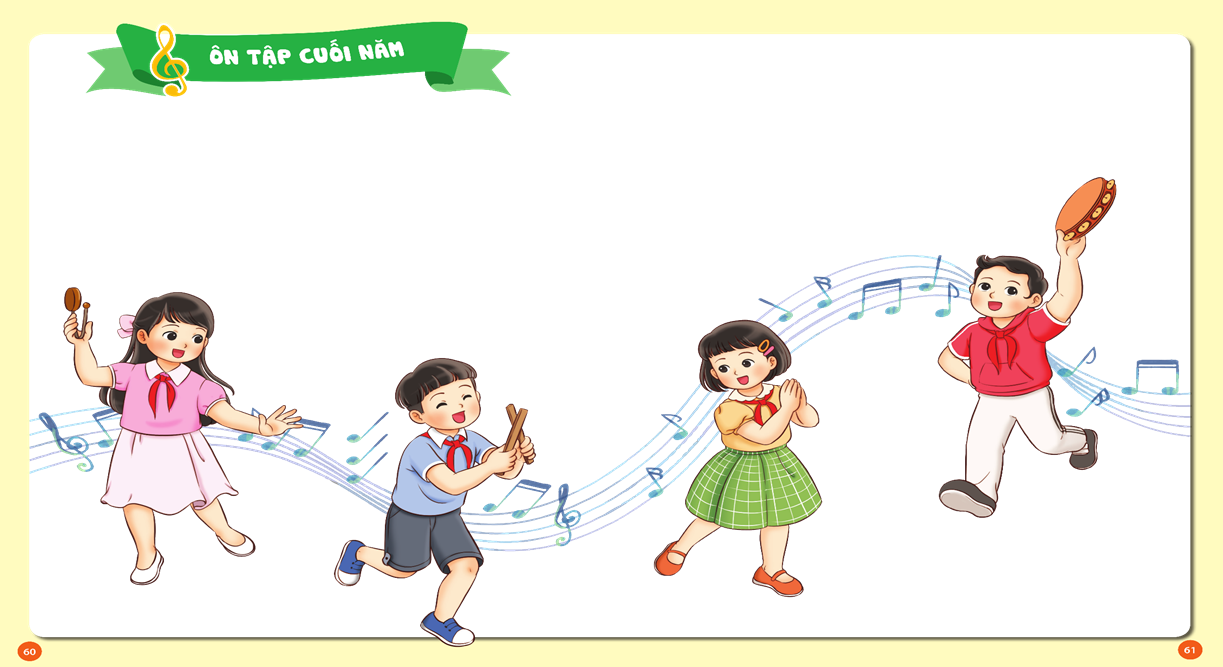 Chuẩn bị đồ dùng học tập
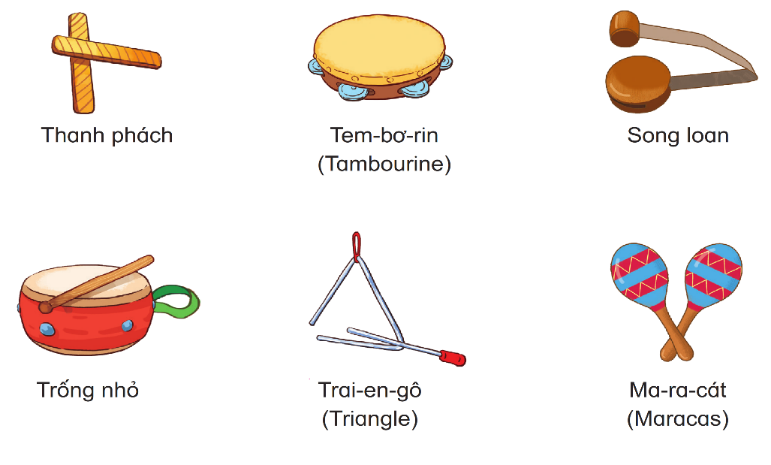 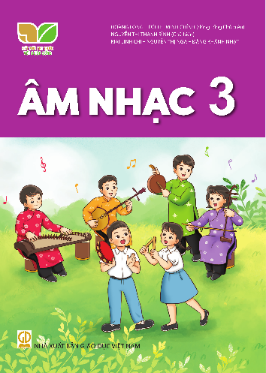 TIẾT 17+18
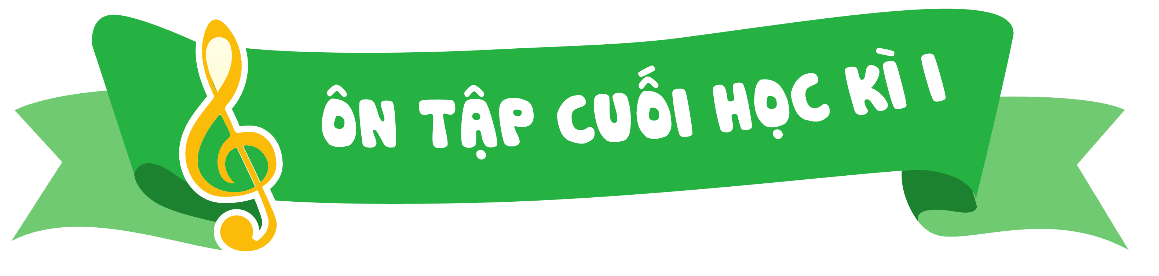 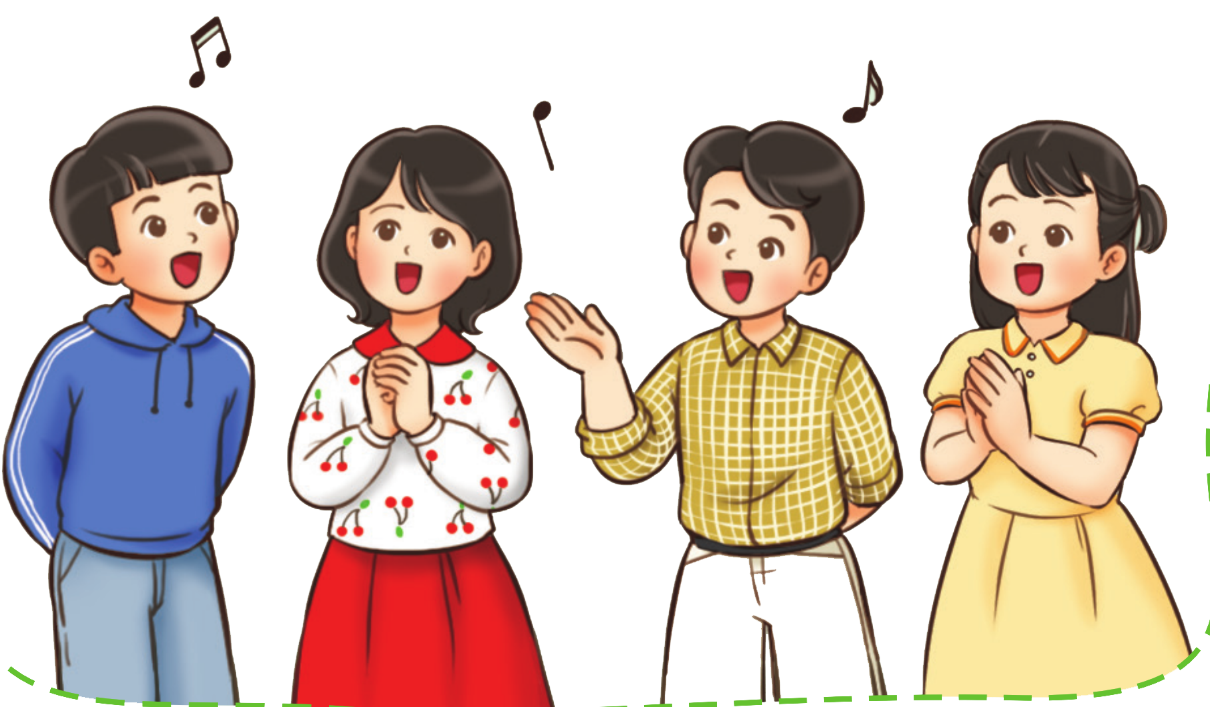 TIẾT 17
Hoạt động luyện tập thực hành
Dùng nhạc cụ gõ thể hiện hình tiết tấu theo cặp đôi, nhóm
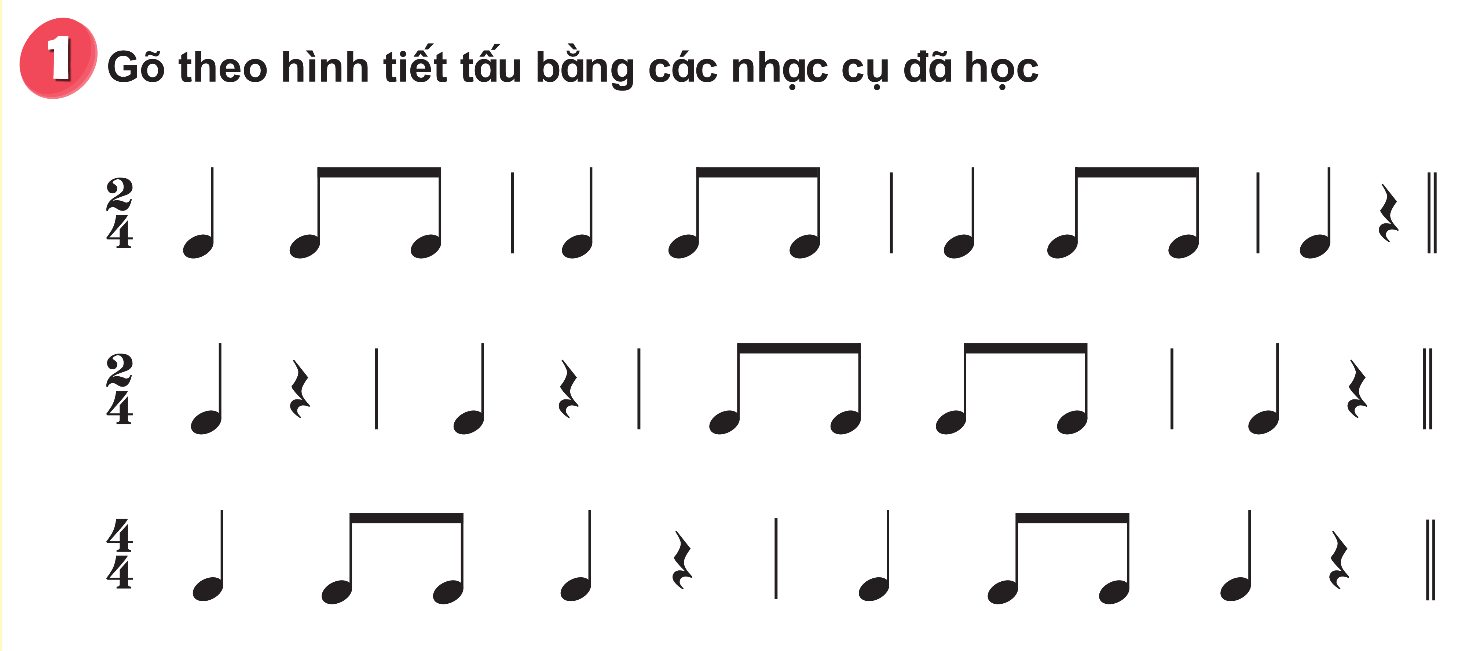 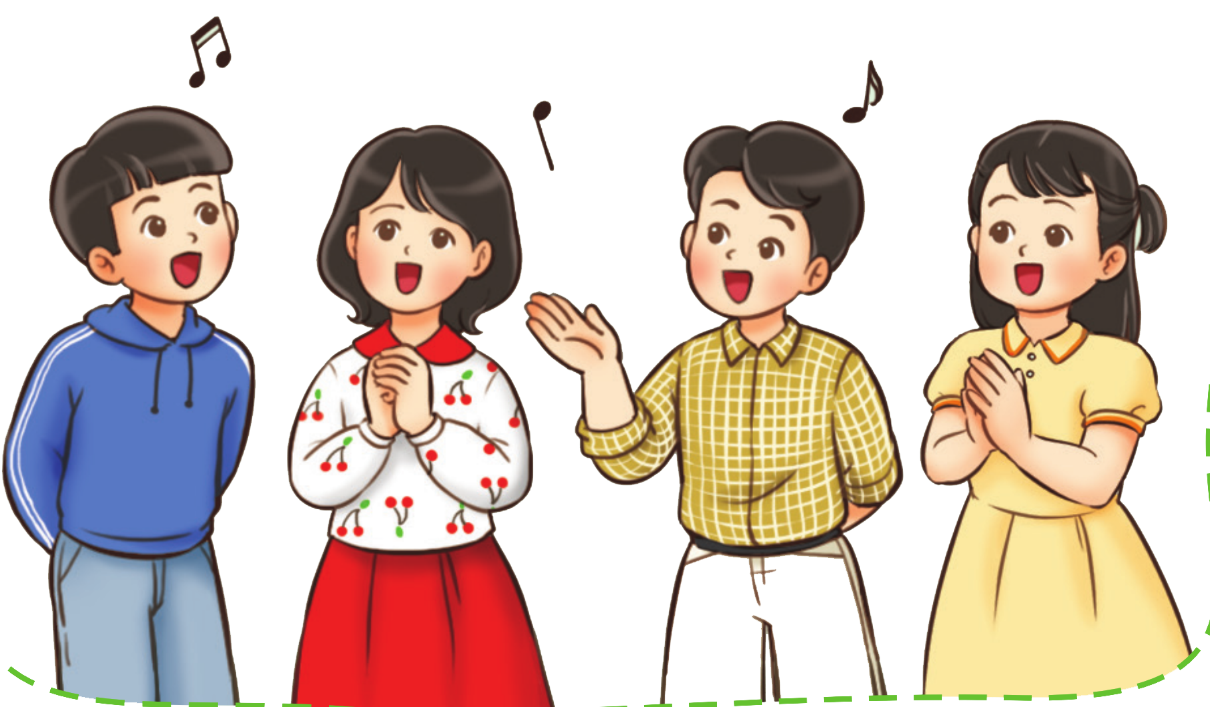 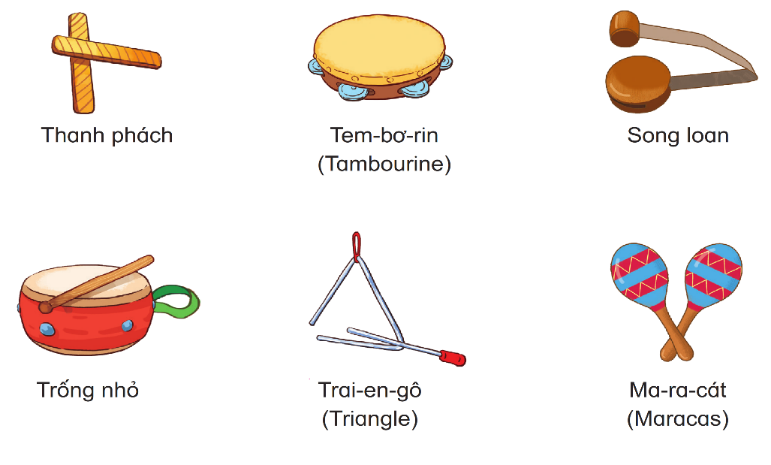 Gõ to – nhỏ theo ý tưởng của nhóm.
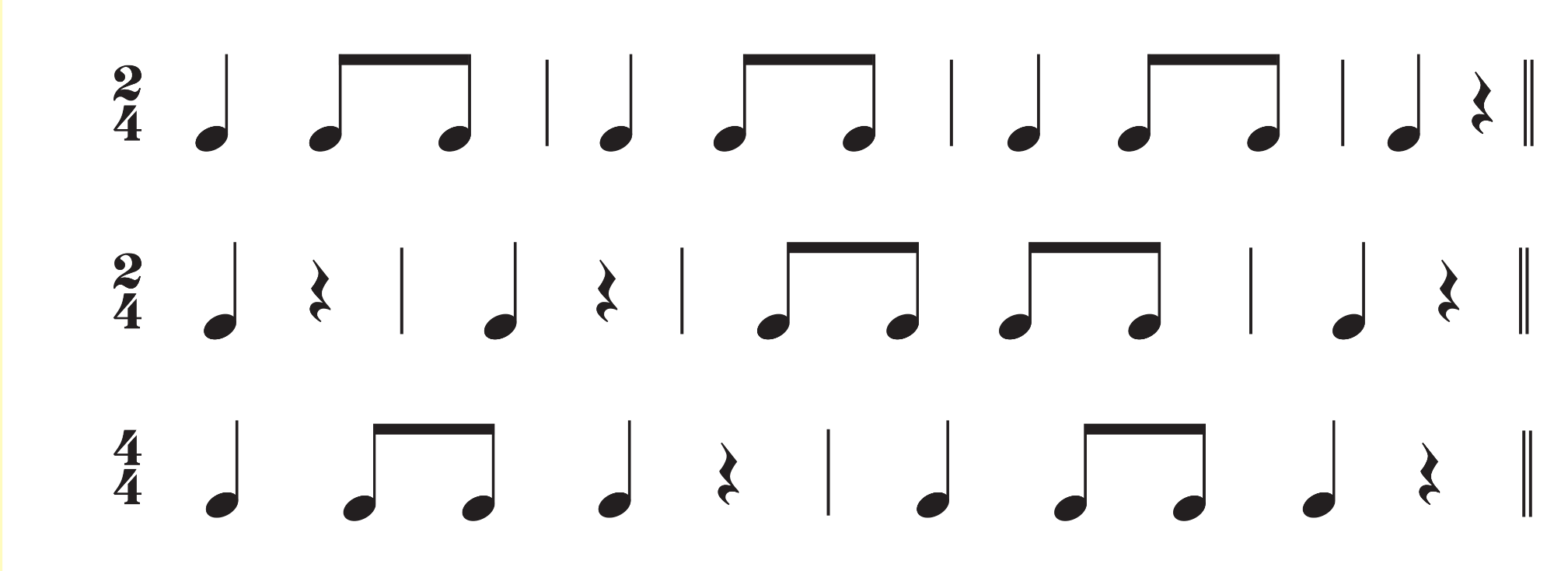 Nhóm 1
Nhóm 2
Nhóm 3
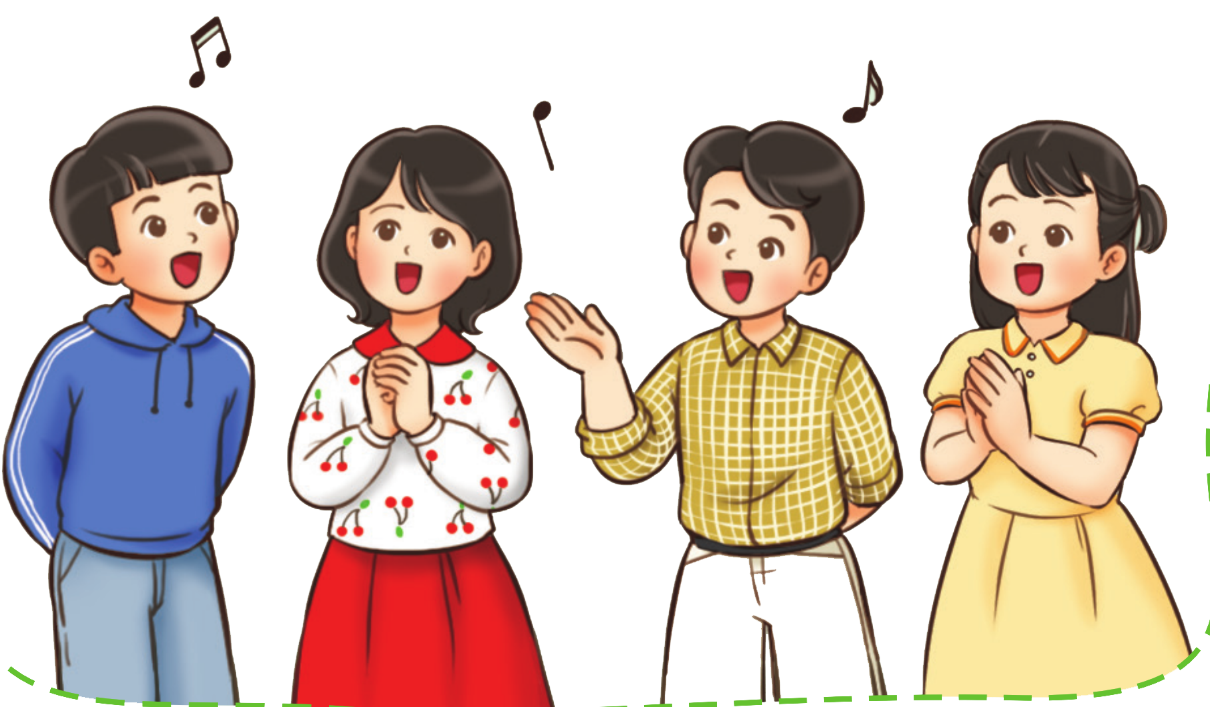 Kết hợp các nhạc cụ gõ đồng thời 3 mẫu tiết tấu
VD
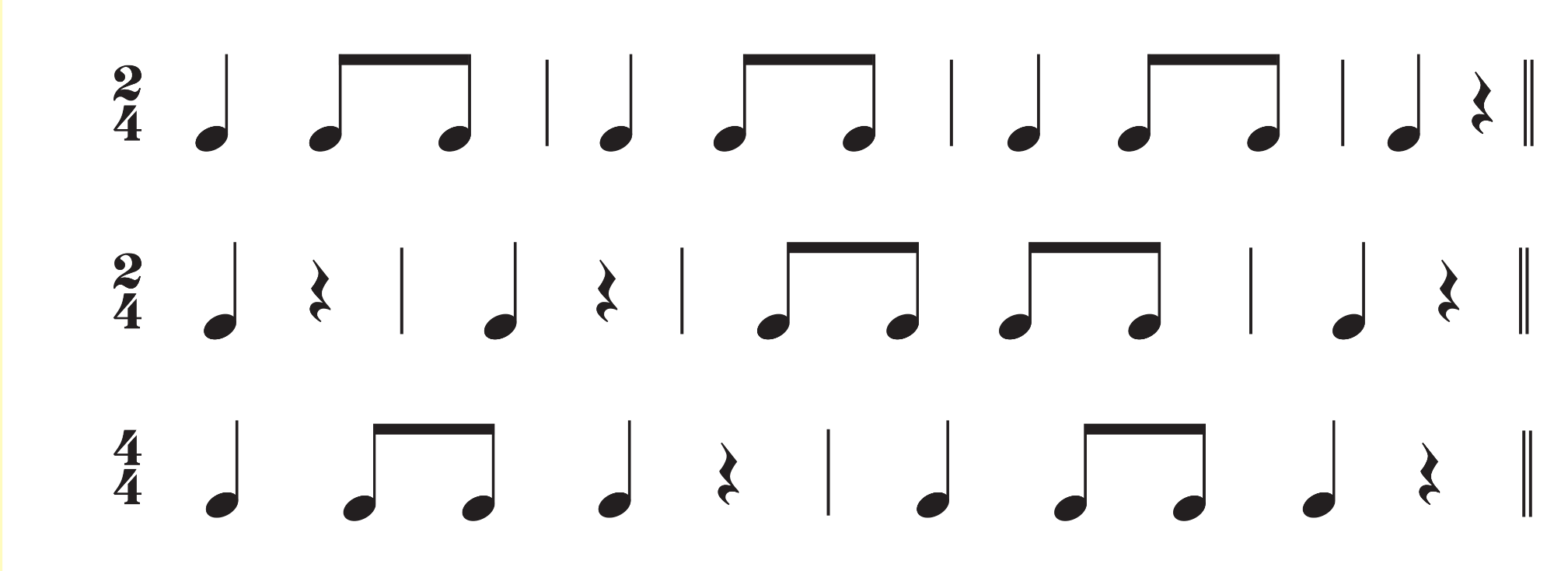 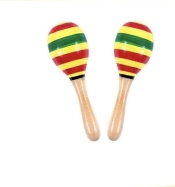 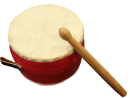 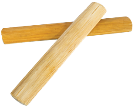 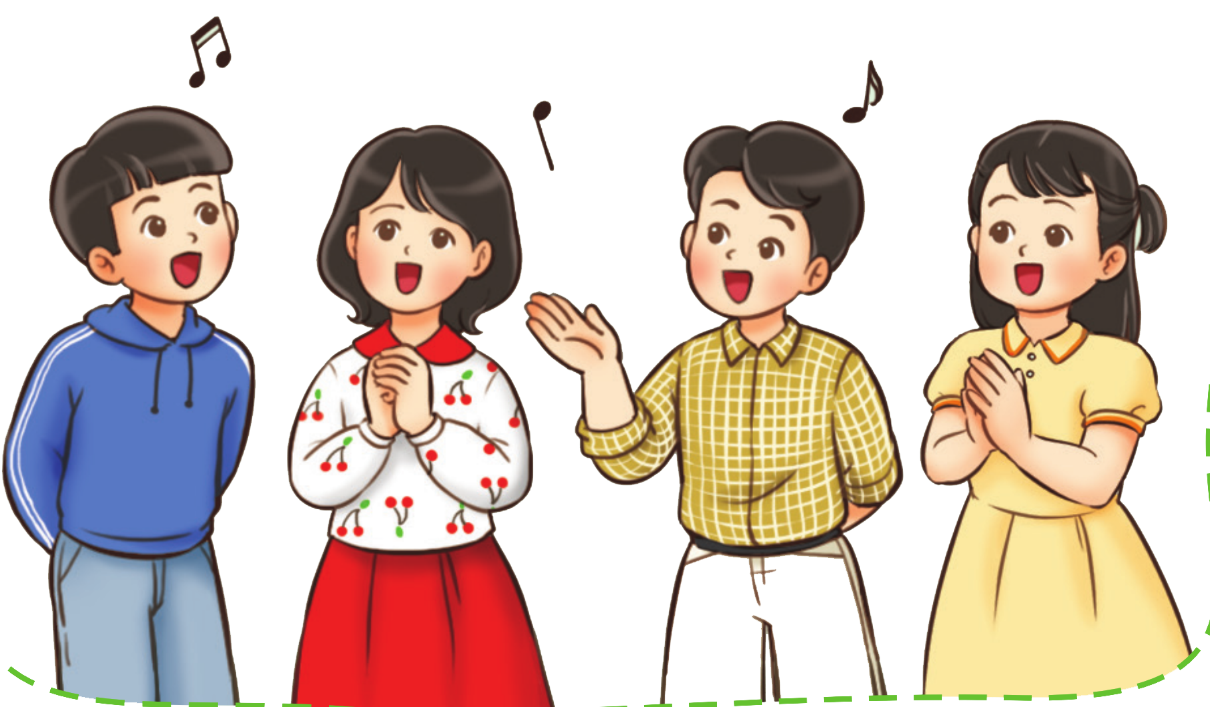 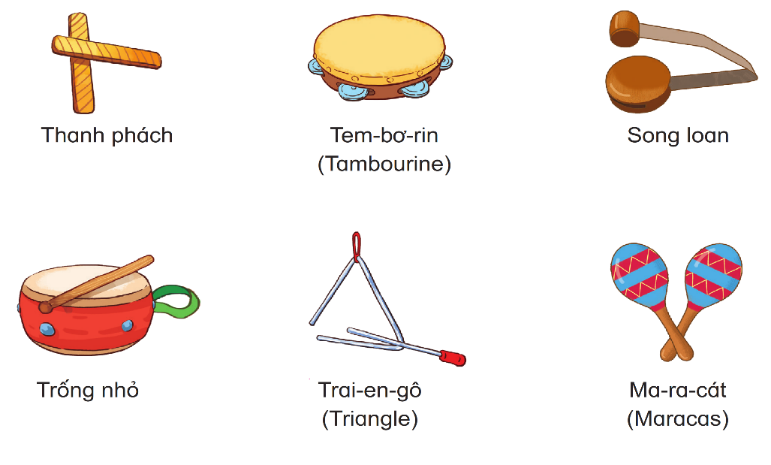 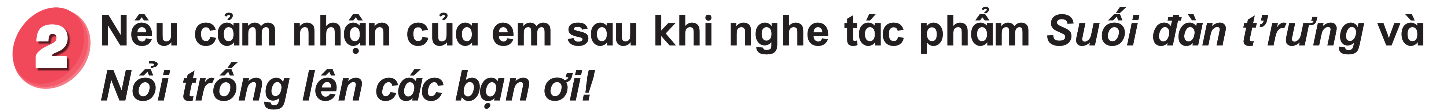 File nhạc bài Suối đàn t’rưng
File nhạc bài Nổi trống lên các bạn ơi
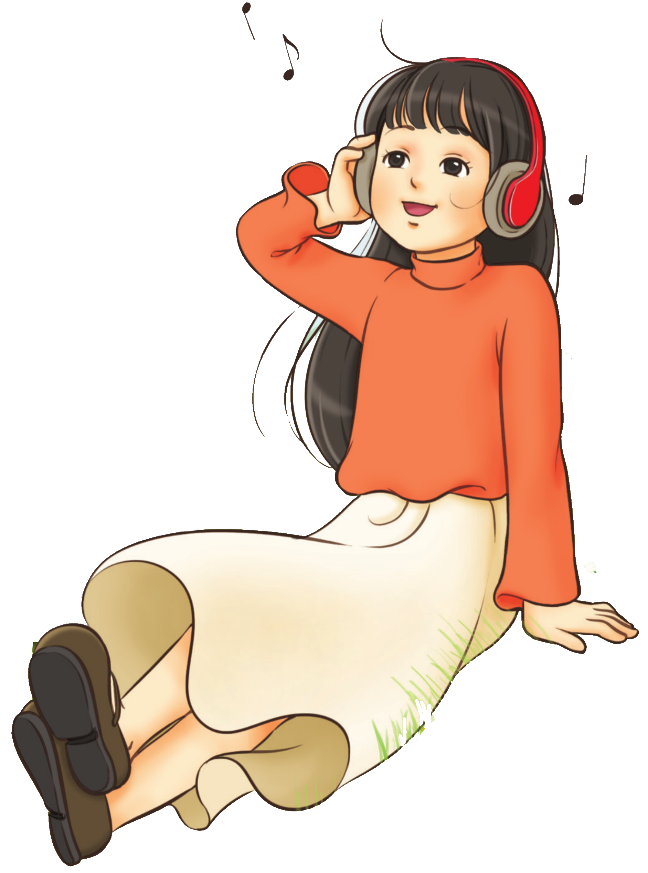 TIẾT 18
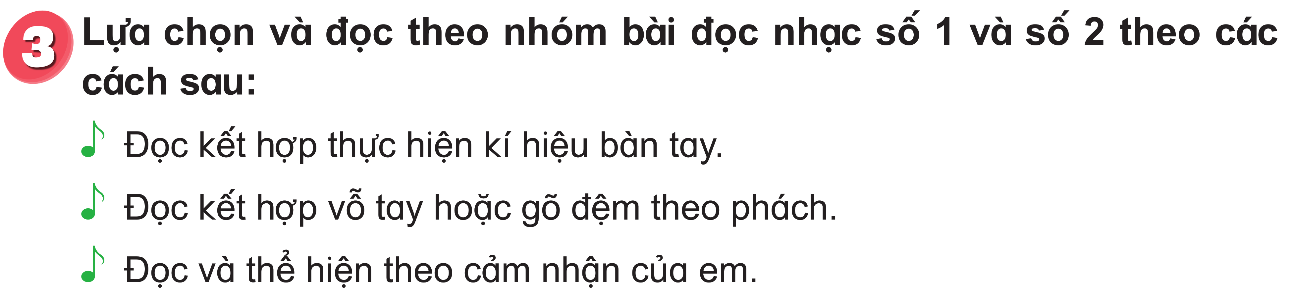 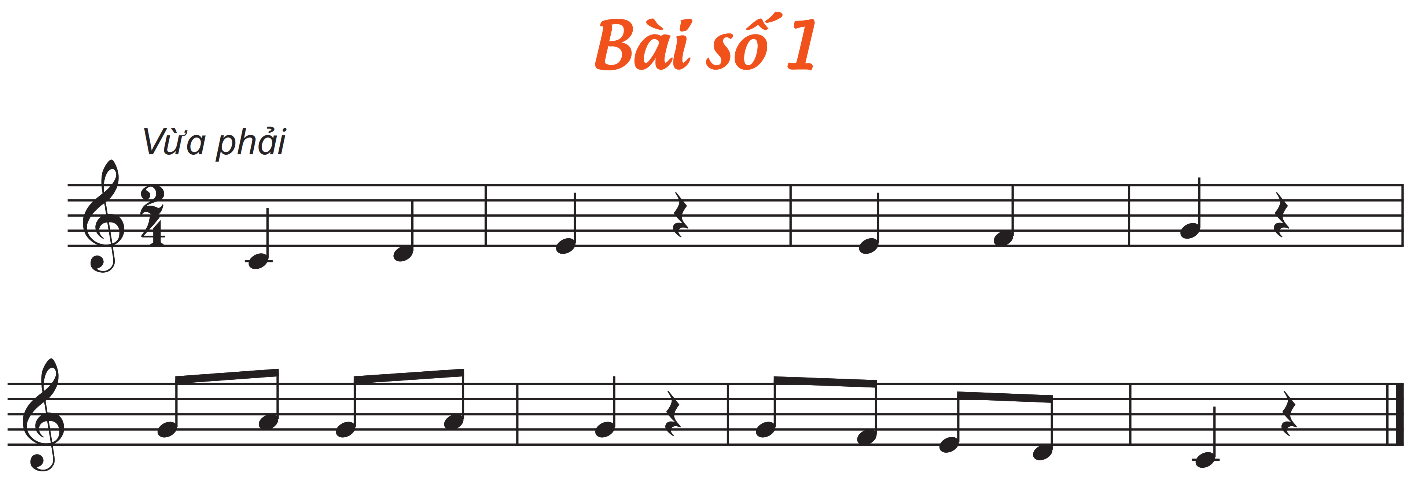 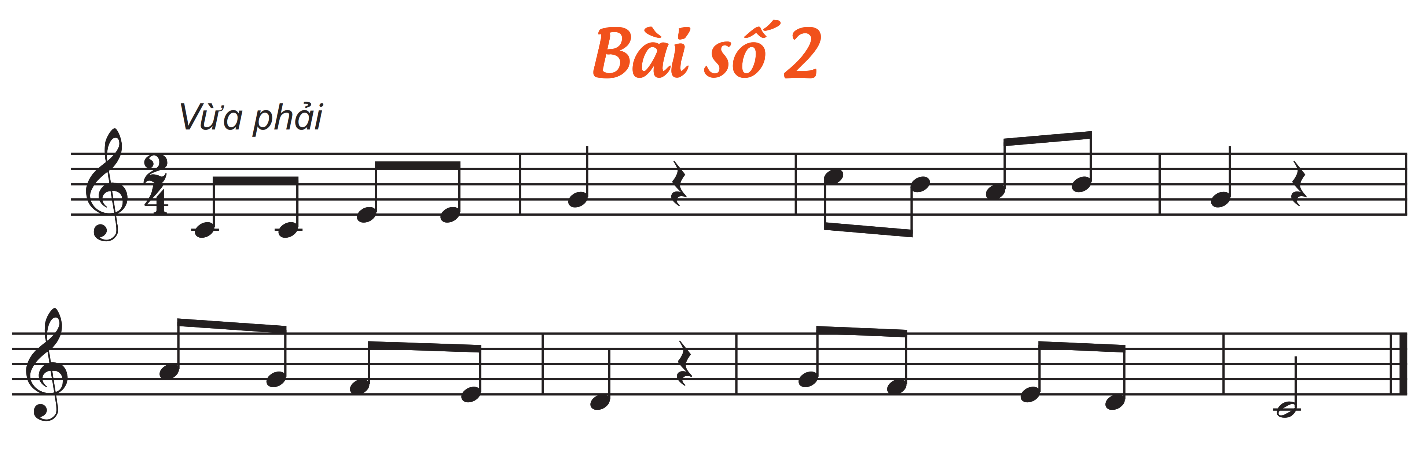 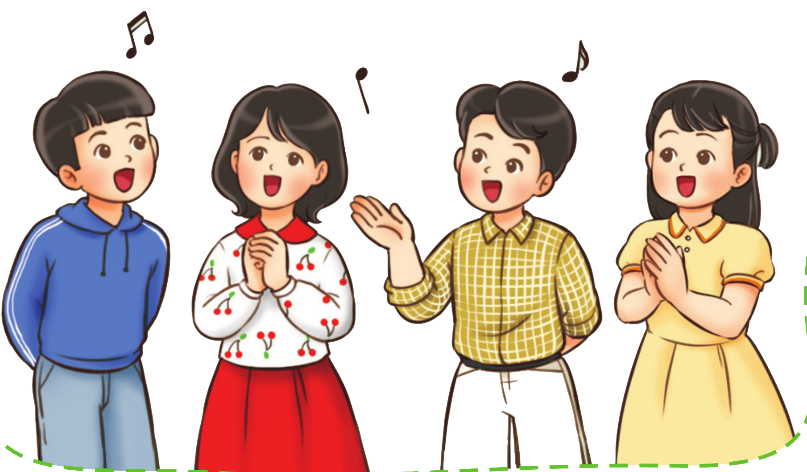 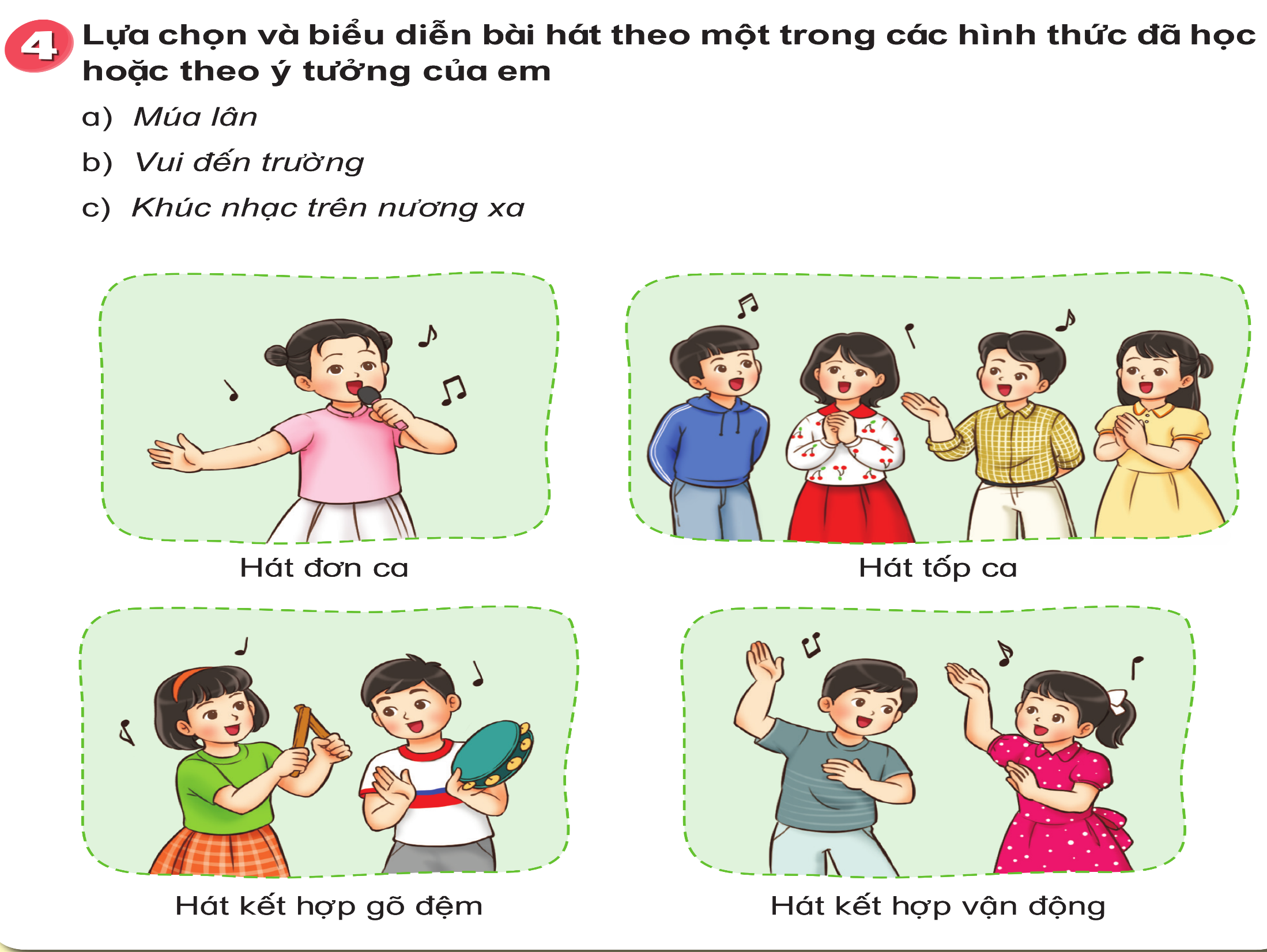 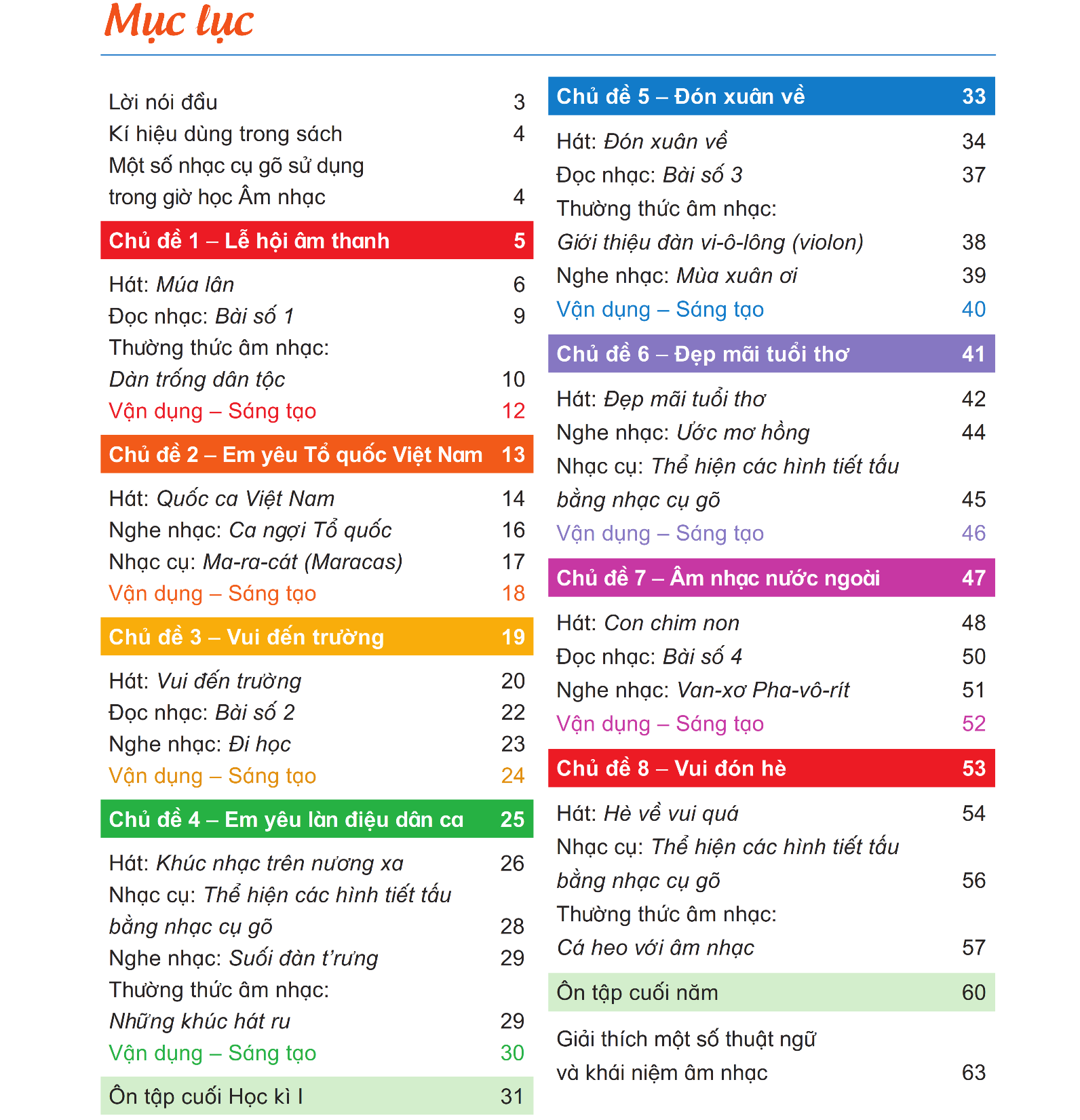 GIÁO DỤC, CỦNG CỐ DẶN DÒ
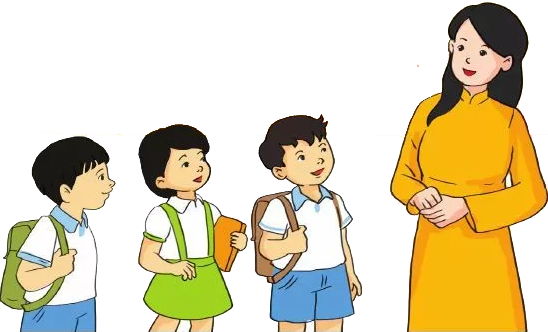